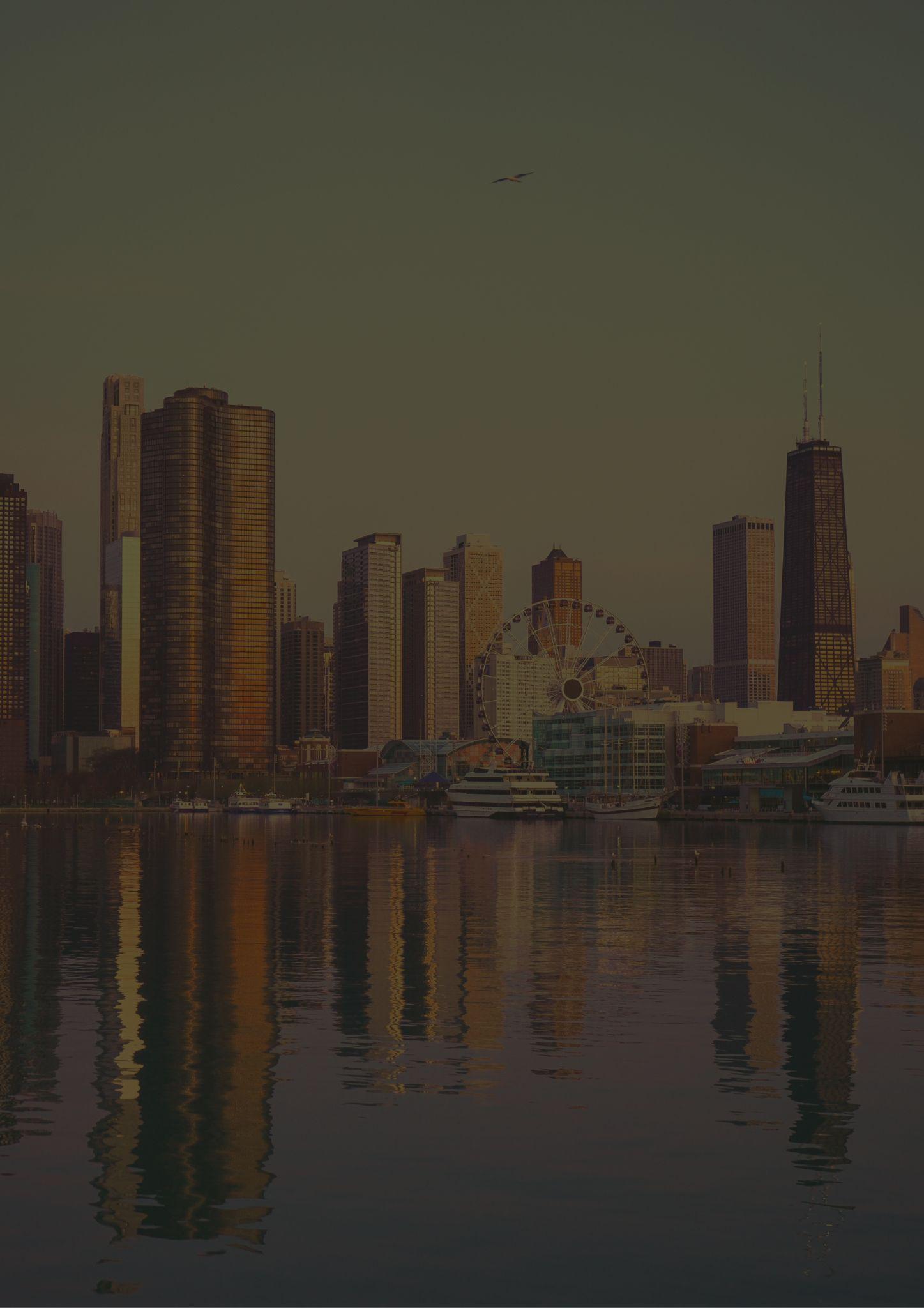 ILLINOIS
Travel bucket list
#
#
#
#
#
#
#
#
#
#
#
#
#
#
#
#
#
#
#
#
#
#
#
#
#
#
#
#
#
#
#
#
Chicago
Millennium Park
Cloud Gate
Magnificent Mile in Chicago
Presidential Library
Presidential Museum
Navy Pier
Lincoln Park
Anderson Japanese Gardens
Starved Rock State Park
Cahokia Mounds
Art Institute of Chicago
Dana-Thomas House
Millennium Park
Shedd Aquarium
The Art Institute of Chicago
Starved Rock State Park
Garden of the Gods
Lincoln Park Zoo
Anderson Japanese Gardens
Cahokia Mounds
Discovery Center Museum
Buffalo Rock State Park
Museum of Science
Illinois Beach State Park
Grand View Drive
Mississippi Palisades
Matthiessen State Park
Bloomington
Evanston, Illinois
Rockford
Willis Tower Skydeck